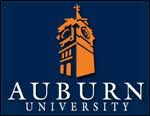 Diagnostic Test Pattern Generation and Fault Simulation for Stuck-at and Transition Faults
Committee:
Vishwani D. Agrawal
Adit Singh
Victor P. Nelson
Bogdan M. Wilamowski
University Reader:
Sanjeev Baskiyar, CSSE
Student: 
Yu Zhang
Auburn University, Auburn, Alabama 36849 USA
Mar.  21, 2012
Zhang: PhD Defense
1
[Speaker Notes: Greetings. (Good morning everyone!) Today I will talk about a complete diagnostic test generation system for stuck-at faults. This system will enhance a detection test vector set into a diagnostic test vector set while keeping the complexity in line with conventional ATPG system.]
Purpose
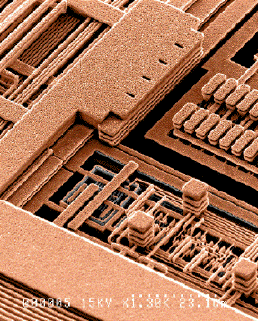 Identification of fault is useful in the characterization phase of design.
Present ATPG tools emphasize only fault detection.
There is an accepted measure for fault detection coverage but none for diagnostic coverage.
Diagnosis must deal with non-classical faults, not just single stuck-at faults.
Mar.  21, 2012
Zhang: PhD Defense
2
[Speaker Notes: Find new algorithm for diagnosis.
In detection testing, we only need to find out whether a chip is faulty or not. However, to improve the design and manufacturing yield and product quality, it is very helpful to know not only if something goes wrong but what and where goes wrong. 
When a failure occurs if we can know the root cause of the failure in the next design cycle we can try to eliminate or reduce the same failure.

The need for diagnosis brings us the existing problems: DATPG, diagnostic fault simulation, equivalence checking, and diagnostic coverage metric.
Given a test vector set, there’s no common measure to determine its ability to distinguish between faults, but only the measure to determine the ability to detect faults. Fault Coverage is used in conventional ATPG system. Similarly in diagnostic ATPG we need diagnostic coverage. Later I will give our definition for diagnostic coverage.]
Outline
Purpose (motivation)
Introduction & Background
Diagnostic ATPG System
Diagnostic Fault Simulation
Exclusive Test Generation
Equivalence Identification
Exclusive test for transition fault 
Experimental results
Conclusion
Mar.  21, 2012
Zhang: PhD Defense
3
[Speaker Notes: In this talk I will focus on the proposed diagnostic ATPG system which includes diagnostic fault simulation, exclusive test generation, and equivalence identification. And at last the experimental results and conclusion.]
Diagnostic ATPG Problem
Given a circuit and a fault model, find:
Test vectors to distinguish between all, or most, fault-pairs.
Measure diagnostic coverage of vectors.
Present contributions:
A new diagnostic coverage metric.
A diagnostic ATPG system using new algorithms and conventional stuck-at fault detection tools.
A diagnostic ATPG system for transition faults using new algorithms and available fault-detection tools
Mar.  21, 2012
Zhang: PhD Defense
4
Introduction
Basic testing flow.
Mar.  21, 2012
Zhang: PhD Defense
5
Fault Detection and Diagnosis
CUT
1


0


1
Fault
D


D
Fault
Fault detection: Need at least one vector that detects a target fault.
Fault diagnosis: Need at least one vector that produced different responses for every pair of faults.
Mar.  21, 2012
Zhang: PhD Defense
6
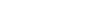 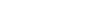 Introduction*
Fault detection test generation:
	Find an input vector such that faulty response 	differs from fault-free response.
C0  C1 = 1
* Yu Zhang, V. D. Agrawal, “A Diagnostic Test Generation System,” in Proc. International Test Conf., Nov 2010.
Mar.  21, 2012
Zhang: PhD Defense
7
[Speaker Notes: The first part of the proposal is from a previously published paper: 
A detection test vector will produce different output responses for faulty circuit and fault free circuit. A test vector for fault f1 is also a test for sa0 at primary output in this figure. Using Boolean algebra: it can be expressed as C0 exclusive or with C1 equals 1.]
Introduction
Exclusive test:
A test that detects only one fault from a fault-pair.
Simplified:
(C0  C1)  (C0  C2) = 1
  ⇒       C1  C2 = 1
sa0
Mar.  21, 2012
Zhang: PhD Defense
8
[Speaker Notes: In diagnosis, we need to find exclusive test rather than detection test. First let me give the definition of exclusive test: A test that detects one fault but not the other from a pair of faults. This definition is from our previous work, based on single output circuit. For multiple output circuit, this definition is applied separately to each output. Actually an exclusive test can detect both faults as long as they are not being detected at the exactly same outputs. Perhaps a more appropriate term would be distinguishing test. However, following existing usage of the term, we will continue with exclusive test.
These diagrams will show a straight forward way to generate exclusive test. (For clarity I only use single output circuit for demonstration. Multiple output circuit will be similar, instead of one exclusive or gate we need an array of exclusive or gates.) If we find a test which can detect sa0 fault at primary output, this test is an exclusive test by definition.
This construction can simplified with only 2 copies of CUT.]
Diagnostic Test Generation System
Conventional ATPG
Detection vectors
1. Structurally collapsed fault set
2. ATPG system for detection fault coverage
Functionally equivalent fault-pair
Exclusive vectors
Test vectors
4. Exclusive test generator
Undiagnosed fault-pair
No
Adequate diagnostic coverage?
3. Diagnostic fault simulator
Diagnostic
ATPG
Yes
Stop
Mar.  21, 2012
Zhang: PhD Defense
9
[Speaker Notes: With the problem statement and the definitions, we can now build our diagnostic test generation system. Given a collapsed fault set, a conventional ATPG is used to get detection vectors. A diagnostic fault simulator is then used to determine diagnostic coverage and undiagnosed fault-pairs. Undiagnosed fault-pair means that the two faults have exactly the same output responses for all the present test vectors. If we are not satisfied with the diagnostic coverage, undiagnosed fault-pairs will be fed into an exclusive test generator to find new test to distinguish them. There're 2 possible results: 1, exclusive test is found. This test vector will be added to the test vector set. Then we rerun the diagnostic fault simulator to determine the new diagnostic coverage. This process will go on until adequate diagnostic coverage is reached or timeout. 2nd possible result is no exclusive test vector can be found. This fault-pair is functionally equivalent and will be collapsed into one fault. The fault set is updated.]
Diagnostic Fault Simulator*
Given a set of vectors and a set of faults, find:
Diagnostic coverage
Identify undiagnosed fault groups with two or more faults
Eliminate the need to target all n(n – 1)/2 fault pairs
* Y. Zhang and V. D. Agrawal, “An Algorithm for Diagnostic Fault Simulation,” Proc. 11th IEEE Latin-American Workshop, March 2010.
Mar.  21, 2012
Zhang: PhD Defense
10
[Speaker Notes: First let’s look at the diagnostic fault simulator. Main function of this simulator is to find diagnostic coverage and identify undiagnosed fault groups. In our simulator, instead of targeting fault pairs we target groups of faults.
This will eliminate the need to target all the possible fault-pairs which is in the order of n square. N is the total number of faults. You can find more details about the process in a previously published work.]
Diagnostic Fault Simulation
1. For an input test vector find detected faults.
   2. Group faults with same syndrome (detection pattern at primary outputs).
   3. Calculate/update diagnostic coverage (DC).
   4. Continue steps 1 through 3 with next test vector until no vectors left.
Mar.  21, 2012
Zhang: PhD Defense
11
[Speaker Notes: The basic process is listed here. Apply test vector one by one, group the faults with the same syndrome together, and calculate diagnostic coverage. Repeat the process until last test vector.]
Diagnostic Fault Simulation
Original fault set
Simulate  t1
G0
G3
G2
fa
Simulate  t2
G0
G4
G7
G2
G5
fb
Simulate t3
Simulate tn
fc
fd
fe
G5
Mar.  21, 2012
Zhang: PhD Defense
12
[Speaker Notes: Let me demonstrate the simulation process with a simple example. Given a fault set and test vectors, first we apply test vector t1. According to the output responses (or syndromes) the simulator divides faults into different groups. Faults in the same group have same syndrome. G0 represents undetected fault group. Notice the fault dropping here. Fa has unique syndrome, it is put into a single fault group. Because faults in different groups have different syndromes they are distinguished from each other. There’s no need to further simulate fa, thus it is dropped from simulation. By grouping faults, we eliminate the need to target fault pairs from original fault set, which is usually very large. After simulating the last test vector, we can now easily get the undiagnosed fault pairs from G5, which is usually very small.]
Diagnostic Fault Coverage (DC)*
Diagnostic coverage


Fault coverage (conventional),


Where g0 is the set of undetected faults.
(new)
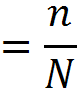 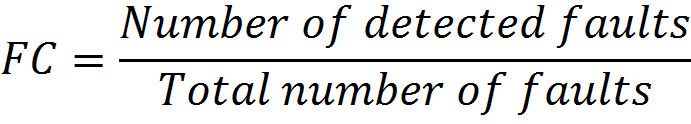 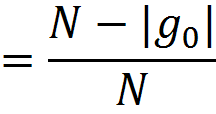 * Yu Zhang, V. D. Agrawal, “A Diagnostic Test Generation System and a Coverage Metric,” 15th IEEE European Test Symp., May 2010.
Mar.  21, 2012
Zhang: PhD Defense
13
[Speaker Notes: Let us recall that the 2 main functions of the simulator are: first, find undiagnosed faults, second calculate diagnostic coverage. In the last several slides, we show a simple and fast way to isolate undiagnosed faults. Here I’ll give the definition of diagnostic coverage. 
One of the goal of the diagnostic test generation system is to find undistinguished fault pairs and try to generate exclusive test vector to distinguish them.
At first we intuitively used the number of distinguished fault pairs divided by total number of fault pairs, because diagnostic coverage should represent the distinguish ability of a test vector set. This is obvious and easy to understand: the more fault pairs it can distinguish the high coverage it should get. But at last we used another coverage metric, defined as number of detected fault groups divided by total number of faults.
In the next slide I will explain why using the proposed coverage metric.]
DC vs. Fault-Pair Coverage – C432
Mar.  21, 2012
Zhang: PhD Defense
14
[Speaker Notes: In this diagram is for c432. The green curve shows the fault pair coverage, obtained from number of distinguished fault pairs divided by total number of pairs, which is very steep. The white line represents number of undistinguished fault pairs. Notice that when fault pair coverage reaches over 99%, there are still over 900 undistinguished faults pairs. The yellow line is our diagnostic coverage which is number of fault groups divided by total number of faults. It is very clear that fault pair coverage is overly optimistic and Diagnostic Coverage is a better indicator of the diagnose ability of the test vectors.
And results are similar for all other benchmark circuits.]
Diagnostic Fault Simulation
Take ISCAS85 benchmark circuit c17 as an example:
1
10
3
22
20
2
16
14
5
11
6
21
23
15
19
7
Mar.  21, 2012
Zhang: PhD Defense
15
[Speaker Notes: Take ISCAS85 benchmark circuit as example.]
Diagnostic Fault Simulation
22 collapsed fault in c17 (f1~f22):
f1: 22 sa1
f2: 10 sa1
f3: 22 sa0
f4: 16->22 sa1
f5: 3->10 sa1
f6: 1 sa1
f7: 3 sa0
f8: 3 sa1
f9: 16 sa1
f10: 16 sa0
f11: 11->16 sa1
f12: 2 sa1
f13: 11 sa0
f14: 3->11 sa1
f15: 11 sa1
f16: 6 sa1
f17: 23 sa1
f18: 19 sa1
f19: 23 sa0
f20: 16->23 sa1
f21: 11->19 sa1
f22: 7 sa1
Mar.  21, 2012
Zhang: PhD Defense
16
Diagnostic Fault Simulation
Test vector set for c17 (generated by our diagnostic ATPG system):
t1: 00000 00
   t2: 10110 10
   t3: 11101 11
   t4: 01110 00
   t5: 10011 01
   t6: 00111 00
   t7: 11000 11
   t8: 01010 11
1
10
3
22
20
2
16
14
5
6
21
23
11
15
19
7
Mar.  21, 2012
Zhang: PhD Defense
17
[Speaker Notes: no need to deal with large number of fault pairs.
fault dropping is possible]
Diagnostic Fault Simulation
Fault simulation without fault dropping:
test 1: 00000 00
  f1: * 10
  f2: 00
  f3: 00
  f4: 00
  f5: 00
  f6: 00
  f7: 00
  f8: 00
  f9: 00
  f10: * 11
  f11: 00
f12: * 11
  f13: 00
  f14: 00
  f15: 00
  f16: 00
  f17: * 01
  f18: 00
  f19: 00
  f20: 00
  f21: 00
  f22: * 01
Fault free response
for test 1
* indicates detected faults
Mar.  21, 2012
Zhang: PhD Defense
18
[Speaker Notes: “*” indicates the detection of a fault
We can group faults according to their output responses.]
Diagnostic Fault Simulation
Faults can be grouped according to syndromes (syndromes of t1):
In syndrome, ‘1’ represents a mismatch with fault free response. ‘0’ means match.
f1 will be dropped from further simulation.
Mar.  21, 2012
Zhang: PhD Defense
19
[Speaker Notes: in fault simulation a fault is dropped when it is detected.
f1 is dropped because it is fully distinguished from all other faults.
i.e. no other fault has same syndrome as f1.]
Diagnostic Fault Simulation
Mar.  21, 2012
Zhang: PhD Defense
20
Diagnostic Fault Simulation
Fault simulation with t2:
G0: f2: * 00
    f3: * 00
    f4: 10
    f5: 10
    f6: 10
    f7: * 00
    f8: 10
    f9: 10  
    f11: 10  
    f13: 10
    f14: 10
    f15: 10
    f16: 10
    f18: 10
    f19: 10
    f20: 10
    f21: 10
test 2: 10110 10

G2: f10: * 11  
    f12: 10

G3: f17: * 11
    f22: 10
Fault free response
G0 contains undetected faults.
After test2 f2, f3, and f7 will leave G0.
Mar.  21, 2012
Zhang: PhD Defense
21
Diagnostic Fault Simulation
After applying t2:
f10, f12, f17, f22 are dropped from further simulation
Mar.  21, 2012
Zhang: PhD Defense
22
[Speaker Notes: t1 distinguishes f10 and f12 from all other faults.
t2 distinguishes f10 from f12, thus right now f10 can be distinguished all other faults, same with f12.
In diagnosis, when a sequence of syndrome: 11, 01 is observed, (assuming only single stuck at faults) the fault causing the failure must be f10.]
Diagnostic Fault Simulation
Mar.  21, 2012
Zhang: PhD Defense
23
Dictionary Construction
This is a fault dictionary constructed after applying t2.
It can be used for cause-effect diagnosis
‘X’ means don’t care or unknown
Mar.  21, 2012
Zhang: PhD Defense
24
[Speaker Notes: if the first output response observed during testing is ’10’, then f1 is the most likely candidate causing failure.
‘X’ will not influence the diagnosability.]
Diagnostic Fault Simulation
Continue to apply test vectors to all groups, and divide faults into sub groups.
G0:
f1, f2, f3,…f22
(no test applied)
G1:
f1 (10)
G2:
f10, f12 (11)
f1 is dropped
After t1:
G3:
f17, f22 (01)
G0:
All other faults (00)
Mar.  21, 2012
Zhang: PhD Defense
25
Diagnostic Fault Simulation
G2:
f10, f12
After t2:
G2:
f10 (01)
G5:
f12 (00)
Single fault groups are dropped.
Mar.  21, 2012
Zhang: PhD Defense
26
Diagnostic Fault Simulation
G3:
f17, f22
Similarly for G3:
G3:
f17 (01)
G6:
f22 (00)
Single fault groups are dropped.
Mar.  21, 2012
Zhang: PhD Defense
27
Diagnostic Fault Simulation
G0:
f2~f9, f11, f13~f16, f18~f21
For G0:
No faults are dropped here
G7:
f2, f3, f7 (10)
G0:
all other undetected faults (00)
Mar.  21, 2012
Zhang: PhD Defense
28
Diagnostic Fault Simulation
For c17 after applying all 8 test vectors, we get 22 fault groups with only one fault in each group.
Mar.  21, 2012
Zhang: PhD Defense
29
Fault Dropping
Each group contains faults that are not distinguished from others within that group, but are distinguished from those in other groups.
During simulation once a fault is placed alone in a single-fault group, it is dropped from further simulation.
Mar.  21, 2012
Zhang: PhD Defense
30
[Speaker Notes: We can get the following conclusion from this simulator.]
Diagnostic Fault Simulation
Summarize:
Original fault set
Simulate  t1
G0
G3
G2
fa
Simulate  t2
G0
G4
G7
G2
G5
fb
Simulate t3
Simulate tn
fc
fd
fe
G5
Mar.  21, 2012
Zhang: PhD Defense
31
[Speaker Notes: Let me demonstrate the simulation process with a simple example. Given a fault set and test vectors, first we apply test vector t1. According to the output responses (or syndromes) the simulator divides faults into different groups. Faults in the same group have same syndrome. G0 represents undetected fault group. Notice the fault dropping here. Fa has unique syndrome, it is put into a single fault group. Because faults in different groups have different syndromes they are distinguished from each other. There’s no need to further simulate fa, thus it is dropped from simulation. By grouping faults, we eliminate the need to target fault pairs from original fault set, which is usually very large. After simulating the last test vector, we can now easily get the undiagnosed fault pairs from G5, which is usually very small.]
Summary for Fault Simulation
Diagnostic coverage metric defined.
Diagnostic fault simulation has similar complexity as conventional simulation with    fault dropping.
Mar.  21, 2012
Zhang: PhD Defense
32
Exclusive Test* Generation
An exclusive test for fault-pair (f1, f2) distinguishes between the two faults.
If no exclusive test exists, then the two faults cannot be distinguished from each other and form an equivalent fault-pair.

      * V. D. Agrawal, D. H. Baik, Y. C. Kim, and K. K. Saluja,  “Exclusive Test and its Applications to Fault Diagnosis,” Proc. 16th International Conf. VLSI Design, Jan. 2003, pp. 143–148.
Mar.  21, 2012
Zhang: PhD Defense
33
[Speaker Notes: That’s all for the diagnostic fault simulation. Next let’s go on with exclusive test generation.
Recall from introduction that exclusive test is defined as: given a fault pair, an exclusive test detects only one fault but not the other, thus distinguishing them. For multiple output circuits, exclusive test detects only one fault on at least one primary output.
If no exclusive test is possible, then the two faults form an equivalent fault-pair.]
Exclusive Test Generation
Need two copies of circuit
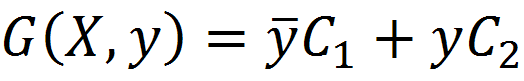 New model:
Previous model:
C1  C2 = 1
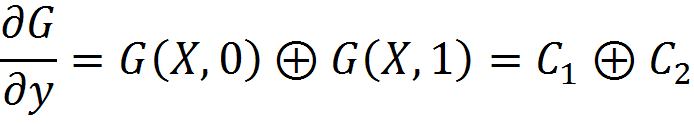 X
G(X,y)
Sa0 or Sa1
Mar.  21, 2012
Zhang: PhD Defense
34
[Speaker Notes: In our previous work, we generated exclusive test vectors using 2 copies of CUT by targeting sa0 on primary output with conventional ATPG. To simplify this model, first, we introduce an additional primary input line y and a multiplexer. By targeting sa0 or sa1 on this line we can also get exclusive test. Using Shannon’s expansion we can see that these two models are actually the same. But the latter one provides a way to further simplify it.]
Exclusive Test Generation
Single circuit copy ATPG: find a test vector to distinguish fault f1 (line x1 s-a-a) from fault f2 (line x2 s-a-b)
PO
PI
line x1
s-a-a
line x2
s-a-b
Mar.  21, 2012
Zhang: PhD Defense
35
[Speaker Notes: Let’s look at a single copy of CUT. Assume fault f1 is line x1 stuck at a and fault f2 is line x2 stuck at b. The goal is to find exclusive test vector for this fault pair with only one copy of CUT.]
New Diagnostic ATPG Model
Two-copy ATPG model with C1 and C2:


Substitue:



Single-copy ATPG model with C:
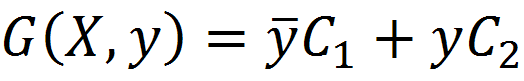 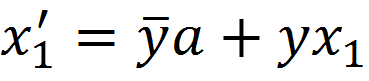 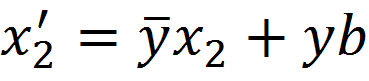 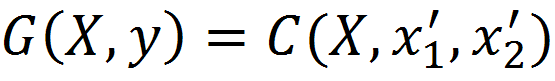 Mar.  21, 2012
Zhang: PhD Defense
36
[Speaker Notes: Recall the model with additional input line y and a multiplexer. We have shown that it can be expressed with the first equation. In a single copy of CUT, if we insert two multiplexers at line x1 and x2, using Boolean algebra, we can prove that the single copy of modified CUT is functionally equivalent to the previous model, as shown in the last equation.]
Single Copy Exclusive Test Generation
Consider exclusive test for x1 s-a-a and x2 s-a-b
y
PO
x1
x1’
G
PI
a
x2
x2’
b
CUT C
Mar.  21, 2012
Zhang: PhD Defense
37
[Speaker Notes: Hope I didn’t lose you there. Let’s look at an example! These two blocks are the inserted multiplexers. Since we have proved that this circuit is equivalent to the 2-copy circuit, targeting the additional line y for sa0 should also give us exclusive test for f1 and f2. Note that if a is 0 this block can be simplified to a single AND gate. Similarly if a is 1 it can be replaced with a single OR gate.]
A Simplified Model
Suppose a is 0 and b is 1, the model can be simplified:
y
x1
x1’
PO
PI
x2’
x2
CUT C
Mar.  21, 2012
Zhang: PhD Defense
38
Exclusive Test Generation Example
ISCAS85 c17 benchmark circuit:
sa0
1
10
3
22
20
2
16
14
5
11
6
21
23
15
19
7
sa1
Seven test vectors generated by ATPG; 100% fault coverage but some fault-pairs not distinguished
t1: 00000 00
   t2: 10110 10
Mar.  21, 2012
Zhang: PhD Defense
39
[Speaker Notes: To further understand this model, let’s take c17 for example. After diagnostic fault simulation we find that (animation) sa0 on line 10 and sa1 on line 7 cannot be distinguished. In other words, they have the same output syndromes for all the applied test vectors.]
Exclusive Test Generation
1
1
0
0
1

0
10
3
22
1/0



0/1
20
2
16
14
11
6
21
15
23
19
7
y
t8: 10010 00
Sa0 or Sa1
Mar.  21, 2012
Zhang: PhD Defense
40
[Speaker Notes: For sa0 we insert an AND gate, and for sa1 we insert an OR gate. An additional primary input line y is also added. By targeting sa0 or sa1 at this line, if a test is found, this test is guaranteed to be an exclusive test for the fault-pair. Using a conventional ATPG, (animation) we can get a test vector for this modified circuit. You can verify that the syndrome for f1 is 10 and for f2 is 01. So the new test vector distinguishes these 2 faults.]
Advantages of Exclusive Test Algorithm
Reduced complexity: Single-copy ATPG model is no more complex than a single fault ATPG.
No need for especially designed diagnostic ATPG tools that try to propagate different logic values of two faults to POs.
Can take advantage of various existing fault detection ATPG algorithms.
Mar.  21, 2012
Zhang: PhD Defense
41
[Speaker Notes: From the c17 example we can see that the single-copy ATPG model is no more complex than a single fault ATPG.
There’s no need for specially designed diagnostic ATPG tools.
Using this model we can take advantage of various existing fault detection ATPG algorithms.]
Experimental Results
* Core 2 Duo 2.66GHz 3GB RAM
Mar.  21, 2012
Zhang: PhD Defense
42
[Speaker Notes: Here’s the experimental results for ISCAS 85 benchmark circuits, obtained with our diagnostic ATPG system. Second column is the number of faults, then number of detection test vectors, fault coverage, CPU times in seconds for detection ATPG, and Diagnostic coverage for detection test vectors. In diagnostic phase, first column shows the number of exclusive test. Next is the aborted pairs, which means the DATPG system cannot find exclusive test for these pairs. Next column is the number of equivalent pairs. We can see that most of the aborted pairs are functionally equivalent. This shows the necessity of equivalence checking. The diagnostic coverage listed here are calculated after equivalence checking, without which the numbers will be much lower. For c1355 and c6288 the diagnostic coverage increased significantly.]
Need for Equivalence Identification
Some fault-pairs are functionally equivalent; not found in structural collapsing.
Exclusive test ATPG may leave many undiagnosed fault pairs as aborted faults.
Many techniques have been proposed for fault equivalence identification:
Structural analysis
Exhaustive enumeration
Learning & implication
Branch & bound
Circuit transformation & symmetry identification
Mar.  21, 2012
Zhang: PhD Defense
43
[Speaker Notes: Experimental results  clearly put a lot of weight on equivalence identification. Too bad… it seems that we are pushed back to the starting point. But there’s always a bright side. Don’t give up yet. Many techniques have been proposed for equivalence identification. Let’s lose some weight with some of the techniques. Hang up, it’s about to finish]
Equivalence Identification*
Extract a small logic block
Faults are functionally equivalent if,
	exclusive test impossible, 
	or faulty circuits identical.
sa1
Dominator gate
for both faults
sa0
* M. E. Amyeen, W. K. Fuchs, I. Pomeranz, and V. Boppana, “Fault Equivalence Identification in Combinational Circuits Using Implication and Evaluation Techniques,” IEEE Transactions on Computer-Aided Design of Integrated Circuits and Systems, vol. 22, no. 7, Jul. 2003.
Mar.  21, 2012
Zhang: PhD Defense
44
[Speaker Notes: Another good news is most equivalent fault-pair are located near each other. They share a common dominator gate. With simple implication and functional evaluation we can find most equivalence pretty fast and efficient. As shown in this example, the sa1 and sa0 fault are equivalent because they have the same faulty response at the output of the dominator gate.]
Summary of Test Generation
New diagnostic test generation algorithm uses conventional tools:
Diagnostic fault simulation drops diagnosed faults; similar complexity to conventional fault simulators.
Exclusive test generation requires only single fault detection.
Fault equivalence checking is important for DC; requires effective algorithm.
Mar.  21, 2012
Zhang: PhD Defense
45
[Speaker Notes: Finally let me wrap up the key points. A new diagnostic coverage metric is defined. A new diagnostic test generation system is constructed with conventional tools. Diagnostic fault simulation drops diagnosed faults and has similar complexity to conventional fault simulators. Exclusive test generation requires only single fault detection. Fault equivalence checking is important for DC. Effective algorithm is required.]
Exclusive Test Gen. For Tran. Faults
Introduction and background
Representing a transition fault as a single stuck-at fault
Exclusive test  patterns for transition faults
One and two time frame models
Experimental Results 
Summary
Mar.  21, 2012
Zhang: PhD Defense
46
[Speaker Notes: This talk is organized into 7 parts. First I’ll talk about the motivation. Then some introduction about fault diagnosis and some terms introduced in our work.
(exclusive test, Diagnostic Coverage…)
In this work we focus on transition fault diagnosis.
I will talk about it in detail in part 4 and 5.
And at last experimental results and conclusion.]
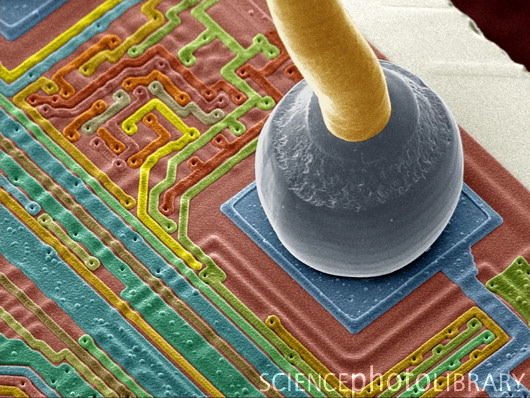 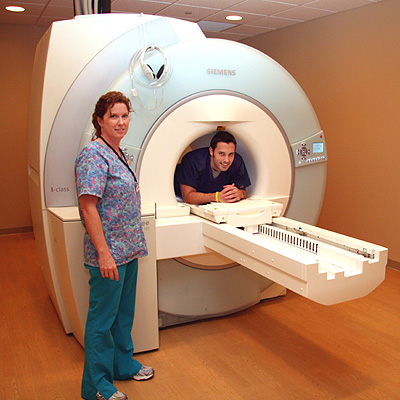 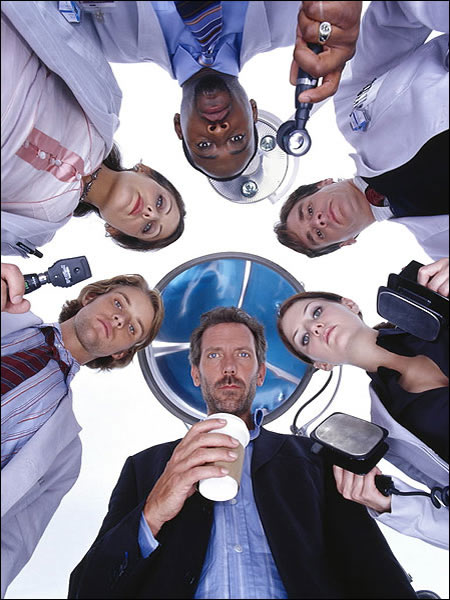 Purpose
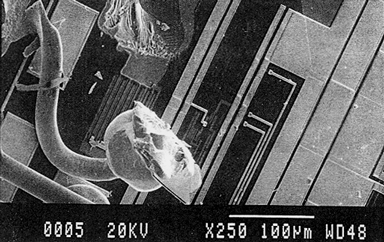 Many modern design failures behave as non-classical faults.
Most failures are timing related.
Transition fault model is widely used due to its simplicity.
There exist a need for diagnosis using the transition fault model.
Mar.  21, 2012
Zhang: PhD Defense
47
[Speaker Notes: Diagnosis plays an important part in today’s VLSI development cycle.
Better diagnosis better yield ramp up, better incomes for engineers.
To find out the true defective mechanism is very hard.
A modern chip can easily have half million flip flops, hundreds of scan chains, misrs, bist controllers. 
Just like diagnosing a patient, if we have better equipment, better methodology, more unique syndromes, we can get more ideas about the true identity of the culprit. 
(better equipment) (Dr. House better methodology) (unique syndromes) (good circuit/house hold) (Crime scene picture)
In this work, we are trying to get more unique syndromes for different transition faults, since transition fault model is widely used and many failures are timing related. Using only stuck-at faults may not be sufficient in diagnosis.]
Problem Statement and Contribution
Modeling and test generation for transition faults:
Detection of single transition faults
Exclusive tests for fault-pairs
Contribution:
A diagnostic ATPG system for transition faults using conventional fault-detection tools.
Mar.  21, 2012
Zhang: PhD Defense
48
[Speaker Notes: Our purpose is to get more unique syndromes from transition faults. Suppose we can find a test pattern set, and all transition faults will have different output responses from each other. Then simply by looking at the failing output and failing patterns, we can conclude which fault is causing the problem.
Unfortunately using only detection test patterns, many transition faults have exactly same output responses. Thus there will be a large amount of possible fault sites which might be the root of the failure, making it impossible to perform a physical inspection to find out the real defect location.
Here we define a term “exclusive tests”. It means a test pattern which can only detect one fault from a pair of faults, thus distinguishing the two faults.
It is called exclusive test in our previous work, here we simply inherited the name. Actually in this work, exclusive test can detect both faults from a fault pair as long as their output responses are different.]
Examples of Transition Fault *
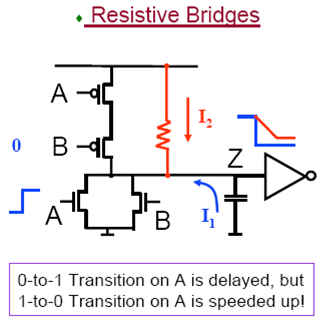 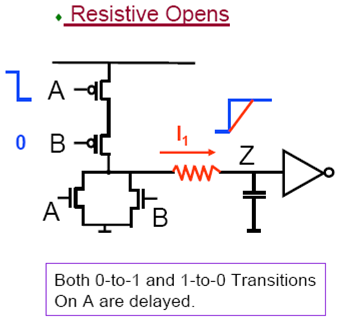 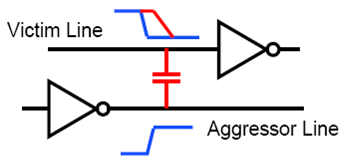 Mar.  21, 2012
Zhang: PhD Defense
49
[Speaker Notes: Transition fault: Assumes large delay defect concentrated at one logical node, such that any signal transition passing through this node will be delayed past the clock period.]
Transition Fault Test with Scan
Combinational Logic
Scan out
SFF
SFF
Scan enable
Scan in
Mar.  21, 2012
Zhang: PhD Defense
50
Two Time-Frame Model
There are 2 possible ways to model a transition fault with a single stuck-at fault:
First, since most digital designs are sequential, we can use a 2-time-frame circuit.
PI
PO
line x1
line x1
1st time frame
2nd time frame
Mar.  21, 2012
51
Zhang: PhD Defense
[Speaker Notes: Assume the CUT has a slow-to-rise transition fault on line x1. We expand the circuit in last slide into 2 time frames, replacing flip-flops with PIs and POs.
This way the sequential circuit is converted to a pure combinational circuit. Next let’s model the slow to rise fault with a single stuck-at fault.]
Detection Test Generation
Detection test for xx’ slow-to-rise
Useful for equivalence identification
Two-time-frame Model (Simplified):
PI
PO
x
x
x’
x’
y
s-a-1
Mar.  21, 2012
Zhang: PhD Defense
52
[Speaker Notes: The same goal can be achieved with a 2-time frame model. Test for s-a-1 on y is a test for slow-to-rise fault on line xx’
LOS can be constructed similarly.

Exclusive test can use similar ATPG model.   Only 2-copy CUT needed.]
Representation of a Transition Fault
1
0
Clock
Slow to rise
x
x’
MFF Model:
x
x’
MFF init. 1
Mar.  21, 2012
Zhang: PhD Defense
53
[Speaker Notes: If we want to devise a 1-copy ATPG model as before we need to model the transition fault to single stuck-at fault first.

One copy model.]
Detection Test Generation
Using MFF Model:
PI
x
x’
PO
0
 1
MFF init. 1
s-a-1
y
Test for y sa1 is also a test for xx’ slow to rise
Mar.  21, 2012
Zhang: PhD Defense
54
[Speaker Notes: Detection of transition fault will be same as stuck-at fault with this model
But by introducing MFF, the model becomes sequential.
This can be solved by using 2-time frame expansion]
Detection Test Generation
PI
x
PO
x’
MFF init. 1
s-a-1
y
Test for y sa1 is also a test for xx’ slow to rise
Mar.  21, 2012
Zhang: PhD Defense
55
Single Copy Exclusive Test Generation
Exclusive test for x1x1’ slow-to-fall and x2x2’ slow-to-rise:
PO
PI
0
 1
x1
x1’
MFF init. 0
y
x2’
s-a-0/1
x2
0
 1
MFF init. 1
Mar.  21, 2012
Zhang: PhD Defense
56
[Speaker Notes: Next we can transfer exclusive test generation for transition faults into detection of single stuck-at fault.
This model can be further simplified to get rid the multiplexers. Using multiplexers here is to clearly show the mechanisms for generating exclusive test for transition fault pairs.

This is the model we used in our experiment.]
Single Copy Exclusive Test Generation
Simplified version:
PO
PI
x1
x1’
MFF init. 0
s-a-0/1
x2’
MFF init. 1
x2
Mar.  21, 2012
Zhang: PhD Defense
57
[Speaker Notes: If you want to get rid of the sequential element completely, this can also be expanded to a 2-time frame circuit.There’s a previously published work using up to 4 copies of CUT to achieve the same goal.]
DC vs. Fault-Pair Coverage – s27
Mar.  21, 2012
Zhang: PhD Defense
58
[Speaker Notes: Let look at an simple example showing the comparison between different metrics. For transition fault DC is still a superior metric.]
Experimental Results
Mar.  21, 2012
Zhang: PhD Defense
59
[Speaker Notes: Did not perform test pattern compaction.]
Experimental Results
Results compared to a recent work*
* Y. Higami, Y. Kurose, S. Ohno, H. Yamaoka, H. Takahashi, Y. Takamatsu, Y. Shimizu, and T. Aikyo, “Diagnostic Test Generation for Transition Faults Using a Stuck-at ATPG Tool,” in Proc. International Test Conf., 2009. Paper 16.3.
Mar.  21, 2012
Zhang: PhD Defense
60
Future Work
Implement 2-time frame model to get higher DC.
Targeting mixed/multiple fault models.
Test set compaction using DATPG and diagnostic fault simulation:
E.g. reverse/random order simulation of generated vector set, if no new faults are detected AND no new fault groups are formed, the vector in simulation can be dropped.
Combined with ILP for further compaction.
Mar.  21, 2012
Zhang: PhD Defense
61
Future Work
Example of exclusive test generation for a stuck-at fault and a bridging fault:
a
d
b
e
c
a
a’
1
d
0
 1
b
e
e’
1
1
 0
c
c’
s-a-0
1
y
Mar.  21, 2012
Zhang: PhD Defense
62
Future Work
Fault dictionary for previous example:
Mar.  21, 2012
Zhang: PhD Defense
63
Summary
A diagnostic coverage metric is proposed.
A new diagnostic ATPG system for stuck-at fault is constructed.
Experimental results show their effectiveness.
Extend the DATPG system for transition fault.
Experimental results show improved DC.
Only conventional tools are used.
Mar.  21, 2012
Zhang: PhD Defense
64
References for Some Figures Used
Acknowledgement: 
* http://courses.ece.uiuc.edu/ece543/docs/
  DelayFault_6_per_page.pdf (Slide 49)
* http://www.sciencephoto.com/media/347881/
  enlarge (Slide 47)
* http://www.ami.ac.uk/courses/topics/0268_wb/
    index.html (Slide 47) 
* http://materials.usask.ca/images/photos/SEM-6LevelCuChipP98.GIF (Slide 2)
Mar.  21, 2012
Zhang: PhD Defense
65
Publications
Y. Zhang and V. D. Agrawal, “Reduced complexity test generation algorithms for transition fault diagnosis,” in International Conference on Computer Design (ICCD), Oct. 2011, pp. 96 -101.
Y. Zhang and V. D. Agrawal, “A Diagnostic Test Generation System,” in Proc. International Test Conf., 2010. Paper 12.3.
Y. Zhang and V. D. Agrawal, “Diagnostic Test Generation and Fault Simulation Algorithms for Transition Faults” in Proc. 20th North Atlantic Test Workshop, May, 2011
Y. Zhang and V. D. Agrawal, “An Algorithm for Diagnostic Fault Simulation,” in Proc. 11th IEEE Latin-American Workshop, 2010.
Y. Zhang and V. D. Agrawal, “A Diagnostic Test Generation System,” in Proc. 19th North Atlantic Test Workshop, May, 2010.
Y. Zhang and V. D. Agrawal, “A Diagnostic Test Generation System and a Coverage Metric,” in 15th IEEE European Test Symp., May 2010.
Y. Zhang and V. D. Agrawal, “On Diagnostic Test Generation for Stuck-at Faults,” in preparation.
Y. Zhang and V. D. Agrawal, “A Diagnostic ATPG System Targeting Multiple/Mixed Fault Models,” in preparation.
Mar.  21, 2012
Zhang: PhD Defense
66
Thank you
Questions?
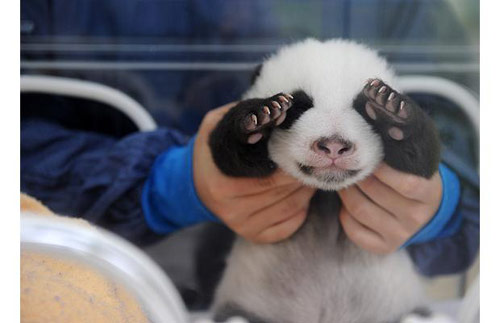 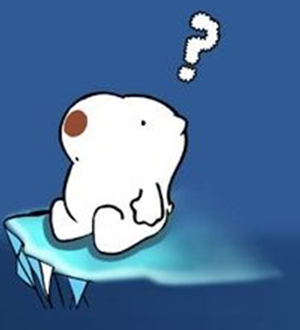 Mar.  21, 2012
Zhang: PhD Defense
67